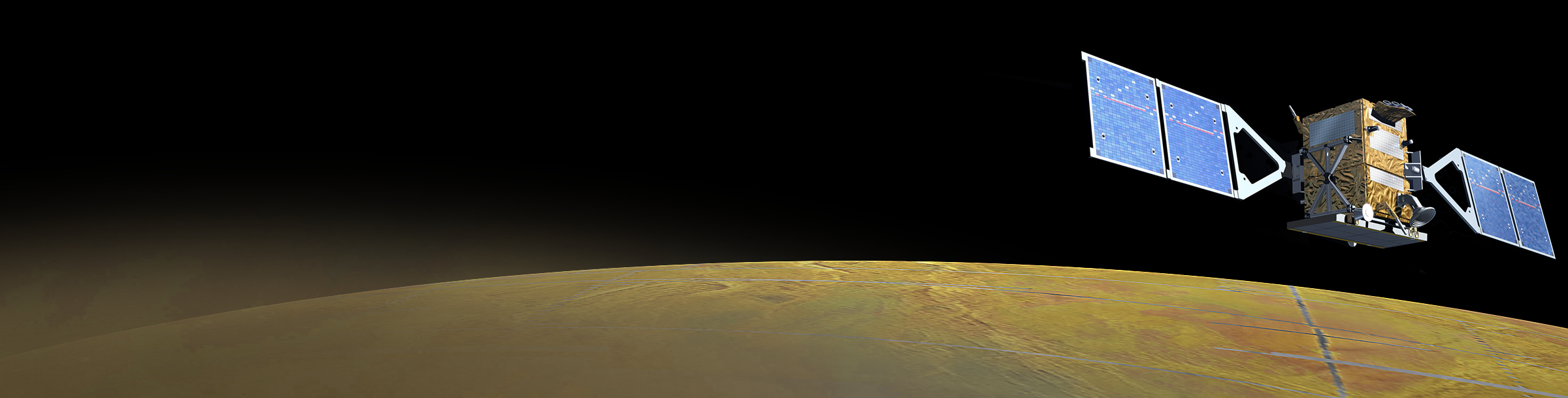 EnVision
Taking the Pulse of our Twin Planet
The History of EnVision
EnVision is the European Venus InSAR Mission
Proposed in response to the 2010ESA Medium Class mission call.
Originally planned to launch in 2021 or 2023.
Designed to operate for 5 years, and possiblyup to 10 years.
A fully European mission but open tocollaboration.
Based primarily on Sentinel-1 technology.
Showcases ESA’s capability inEarth Observation.
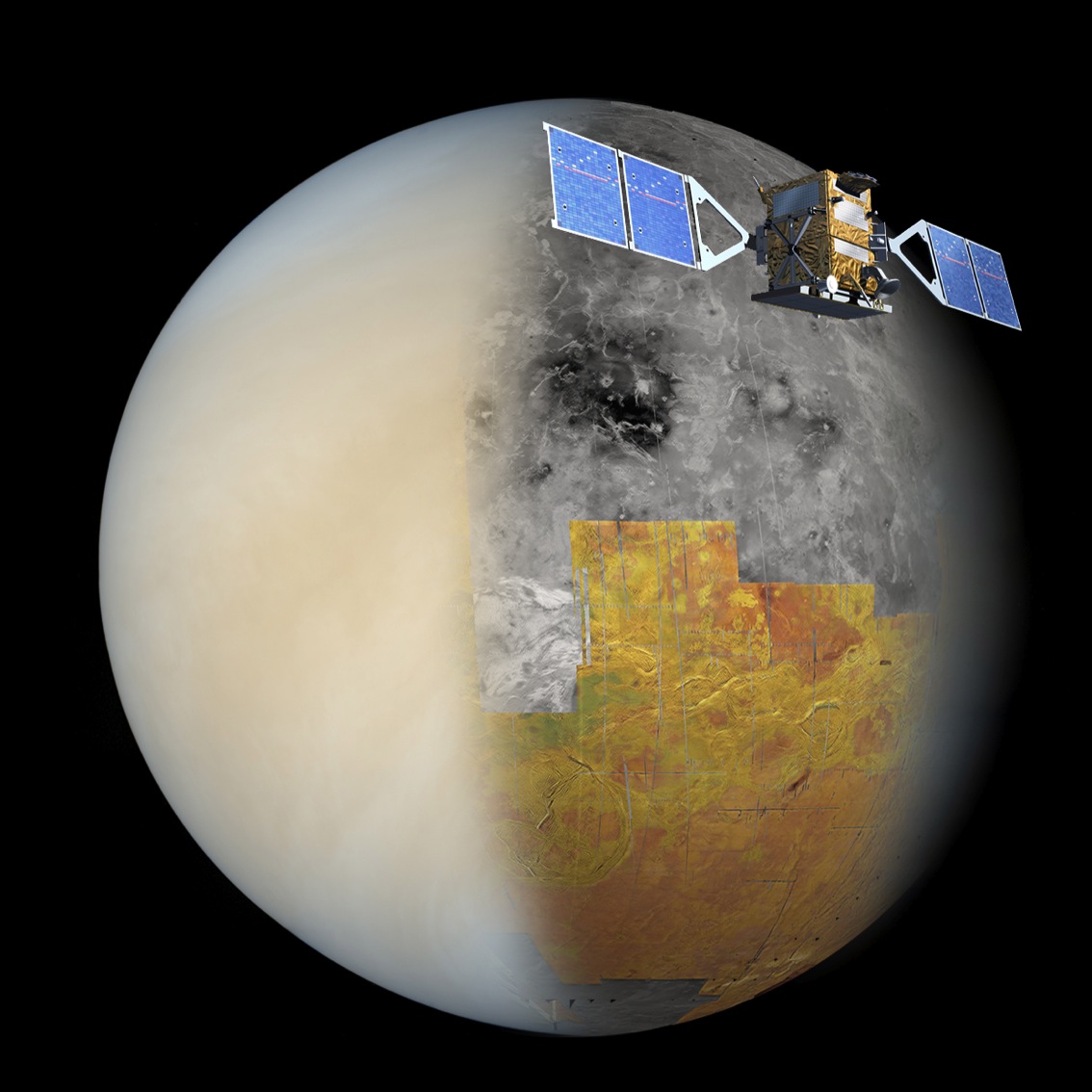 2
Why Return to Venus?
On launch, EnVision will be the first radar to return to Venus in the 30 years since Magellan, and will be as transformative as Mars Express was to Viking.
In the search for life (exo-Earth’s), Mars has had unprecedented attention but new missions to the red planet now bring only an incremental change in understanding.
EnVision offers paradigm-changing new data usingtechnological advances in Earth Observation appliedcost effectively to Venus.
It will help reveal whether newly discoveredexo-Earth’s are more similar to Venus than Earth.
EnVision will answer many of the remaining unknownsabout our nearest and strangest twin.
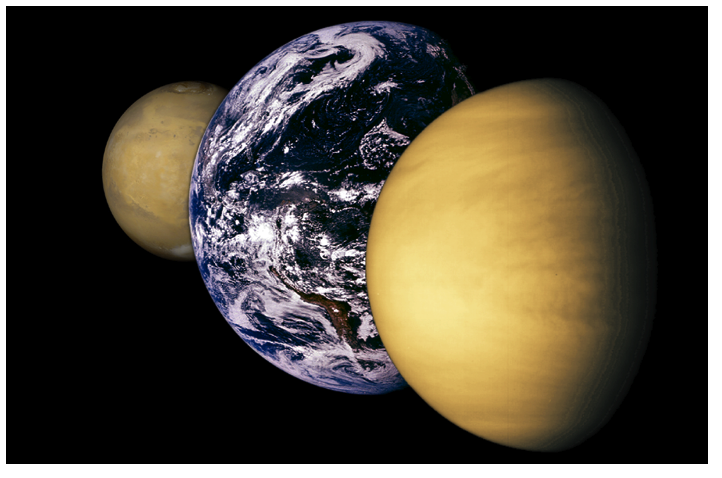 NASA/JPL
3
The Mystery Lady
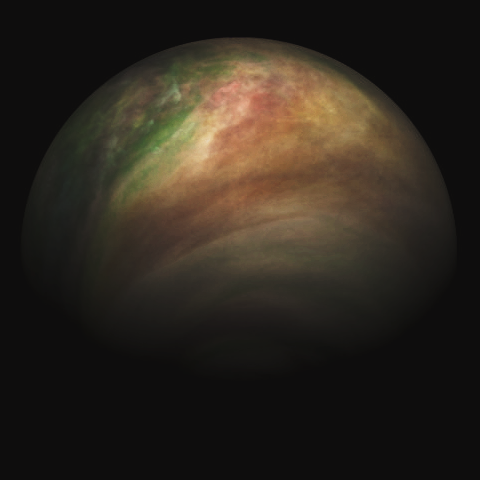 Venus South Polar Vortex, Venus Express (ESA)
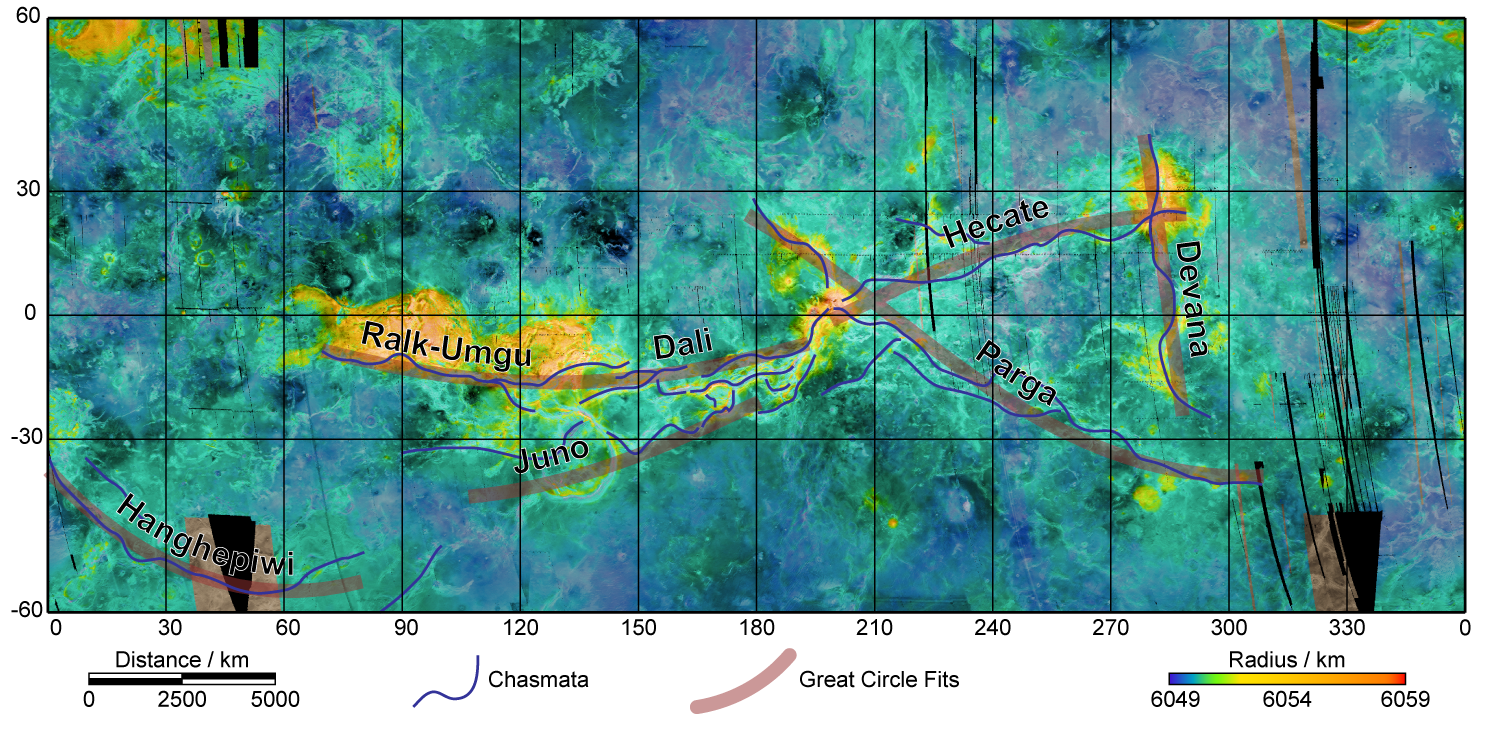 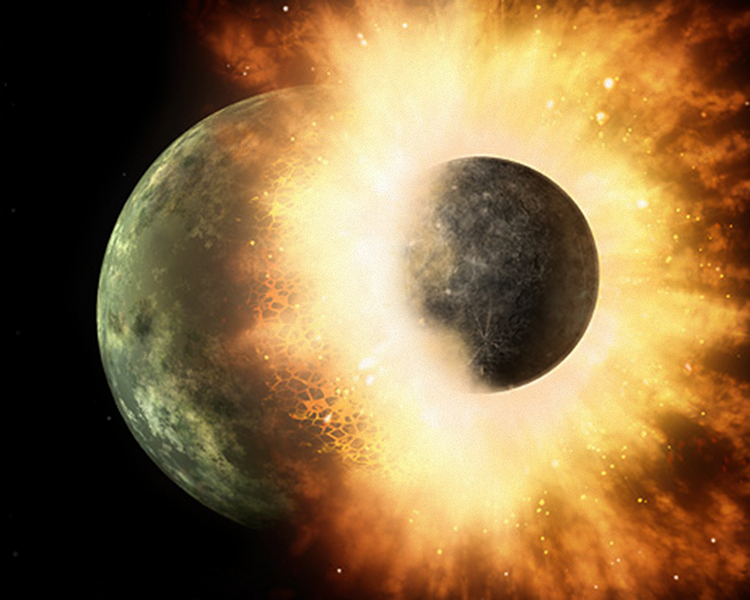 NASA
4
How Active is Venus?
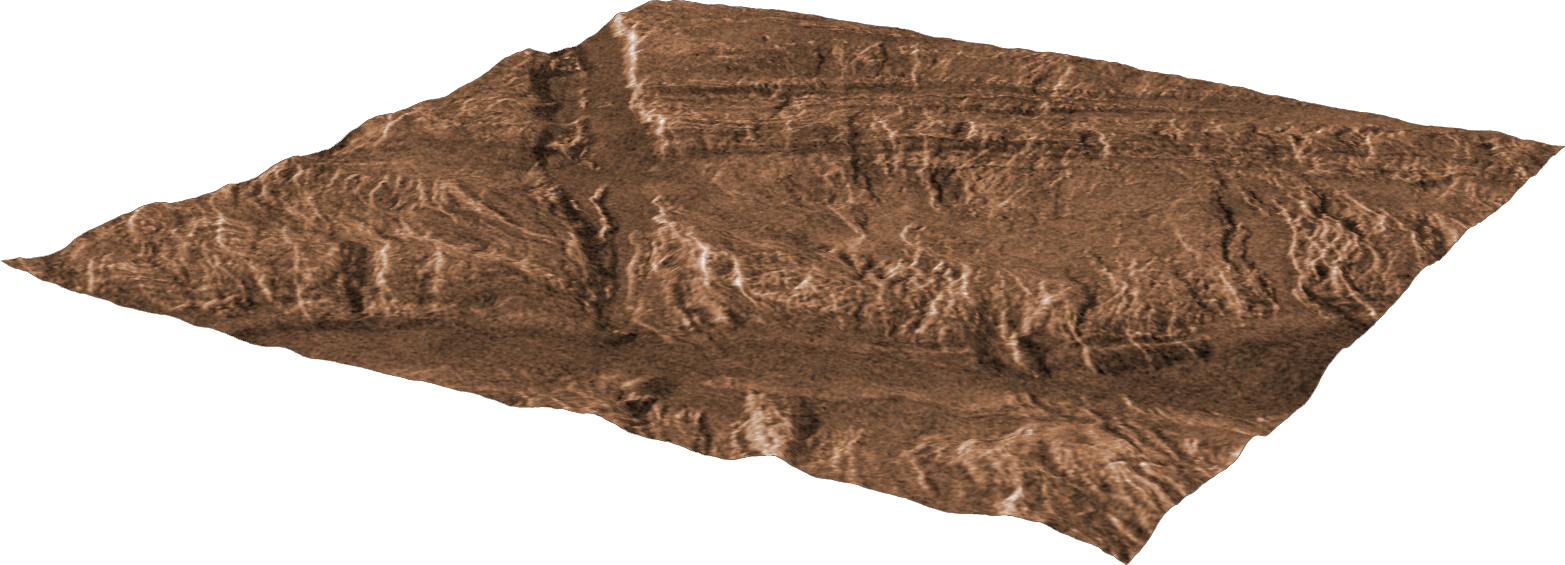 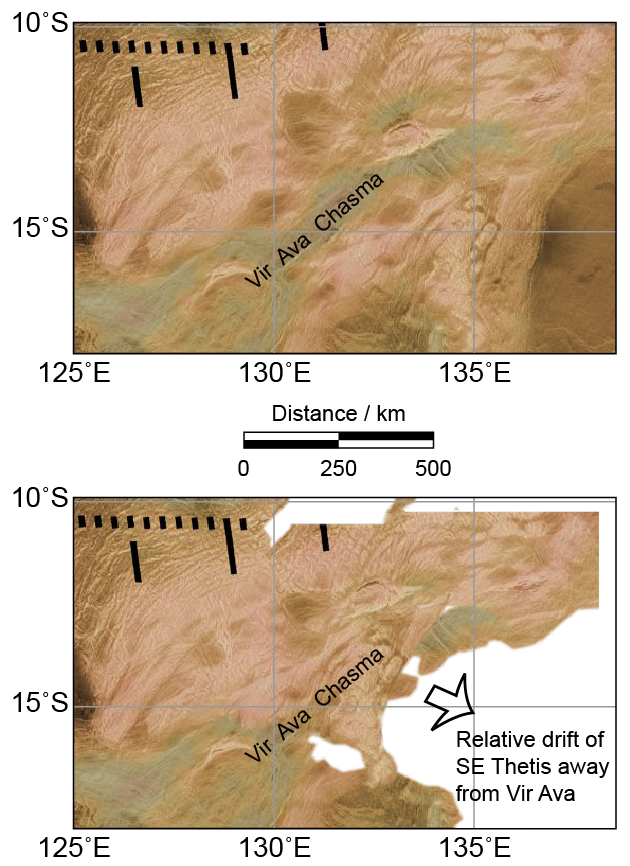 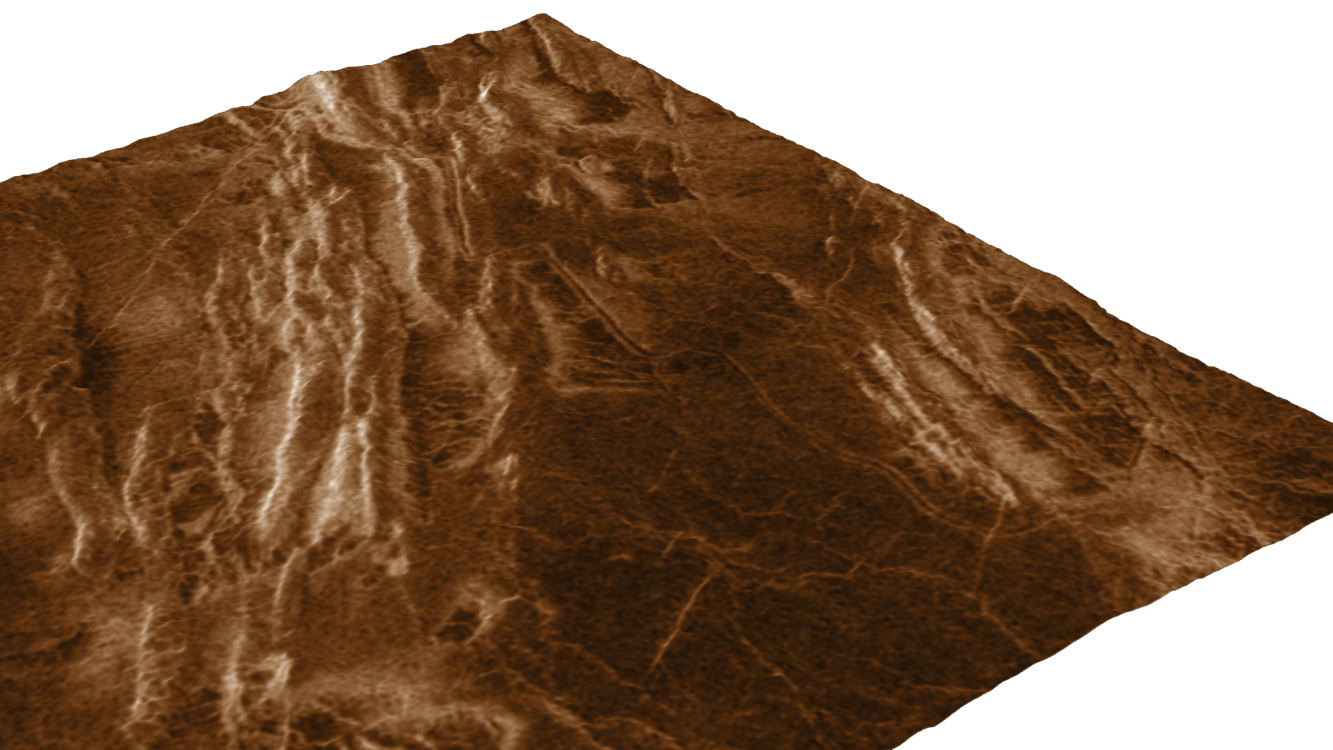 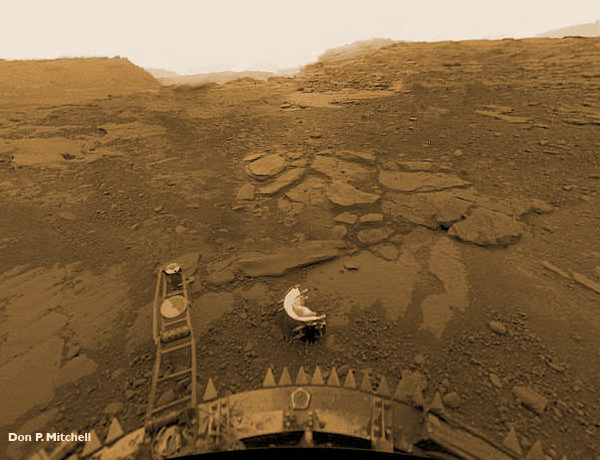 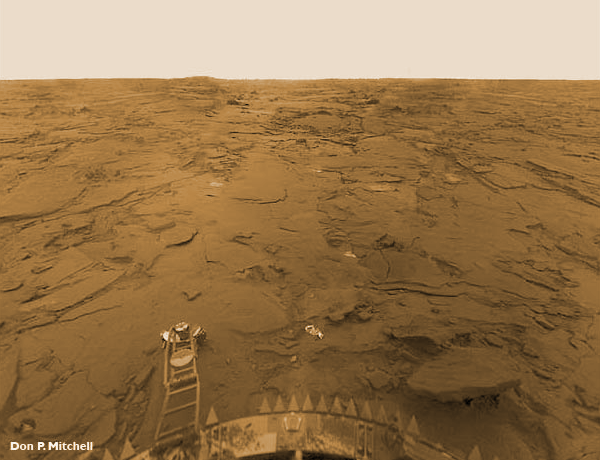 Venera 14
Venera 13
5
Change Detection
EnVision’s primary aim is to determine rates of change and their causes; solar, atmospheric and geological.

At its core is an InSAR system that will:
Obtain repeated 30-m resolution InSARimaging;
Produce interferometric baseline DEMswith millimetric vertical accuracy;
Detect surface elevation changesof a few mm over a 5 year period;
Estimate rates of weatheringand surface alteration from InSAR decoherence data.
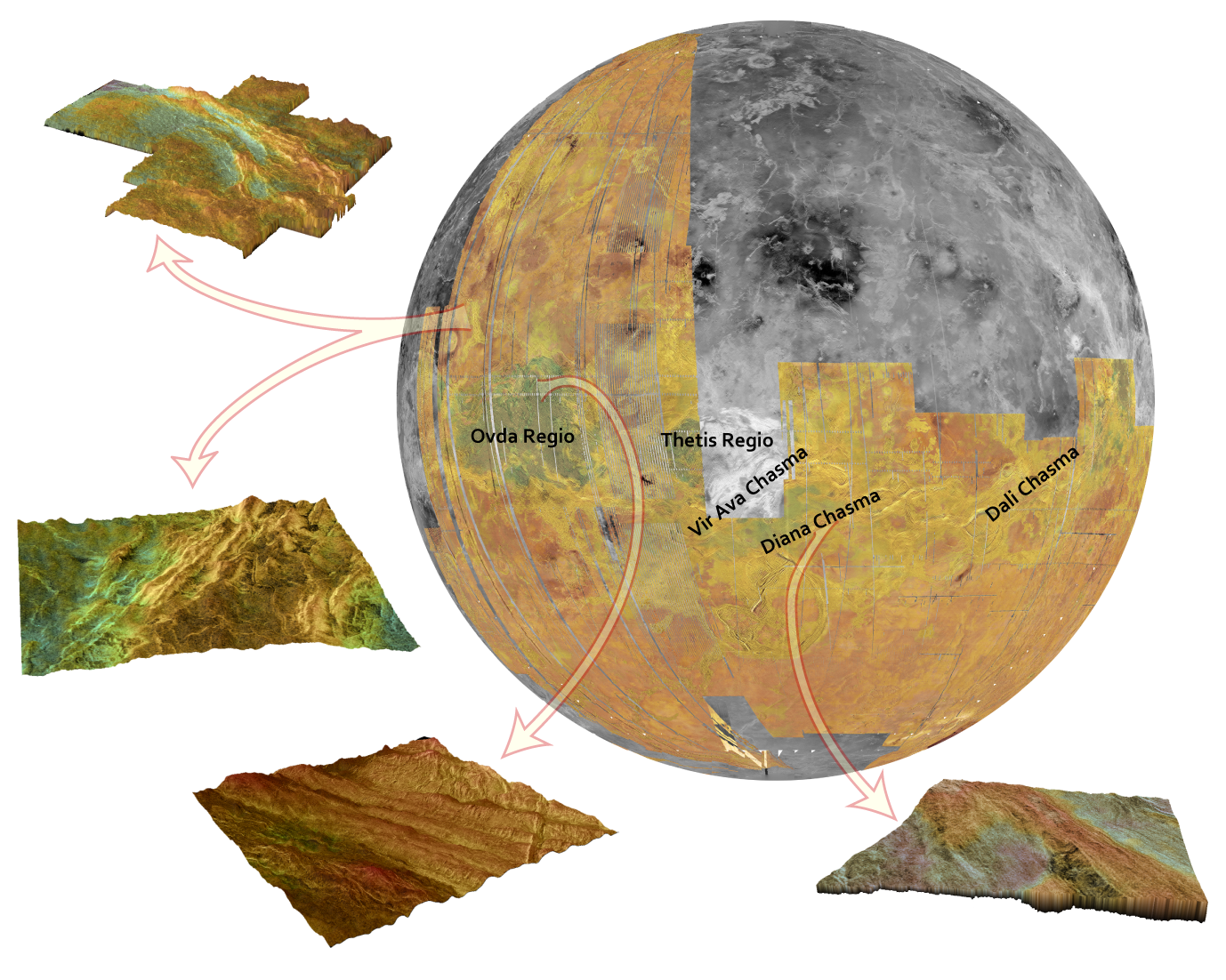 6
What Can InSAR Do?
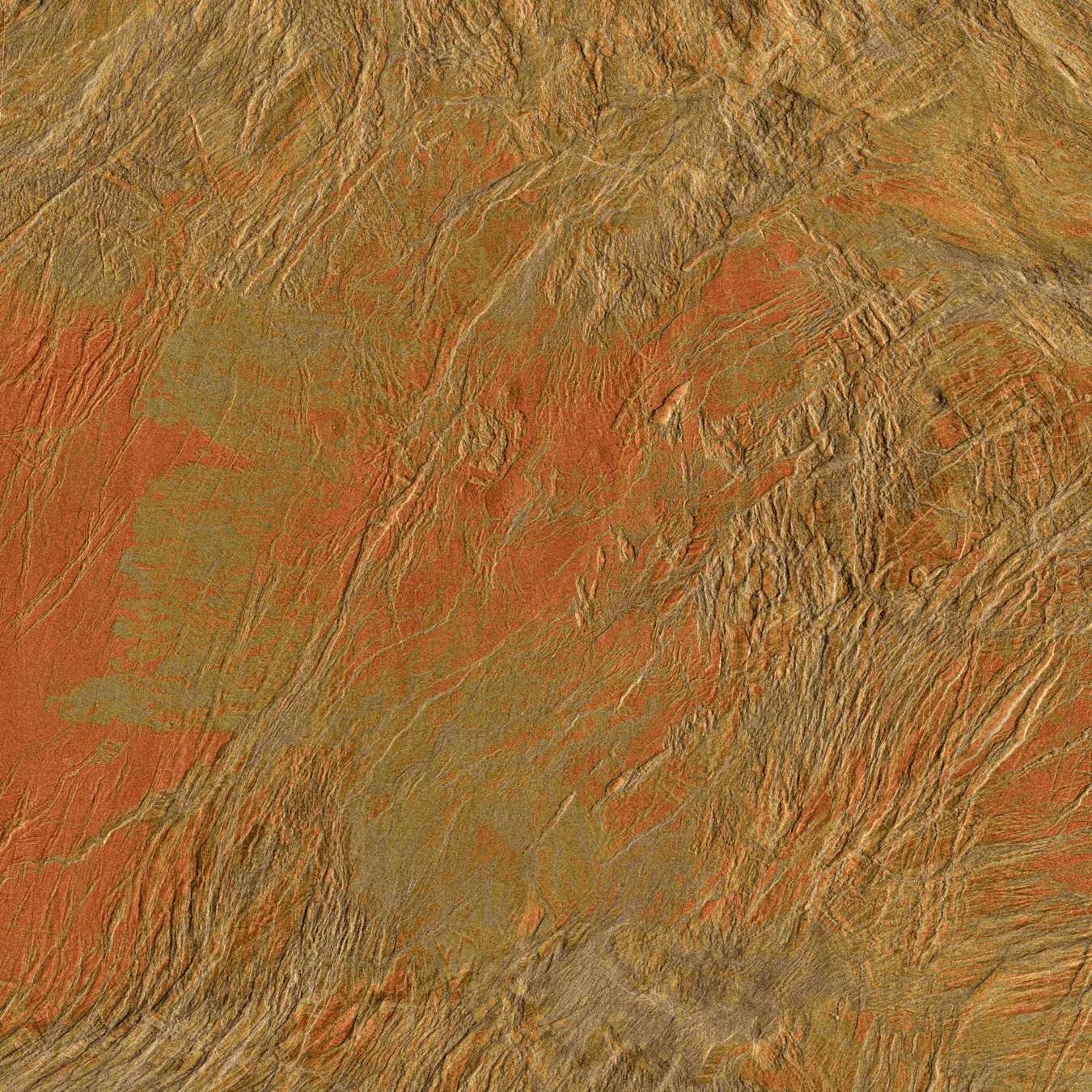 The principal benefit of InSAR is that it can detect very small changes in the relative position of the ground over a wide area and over many years.
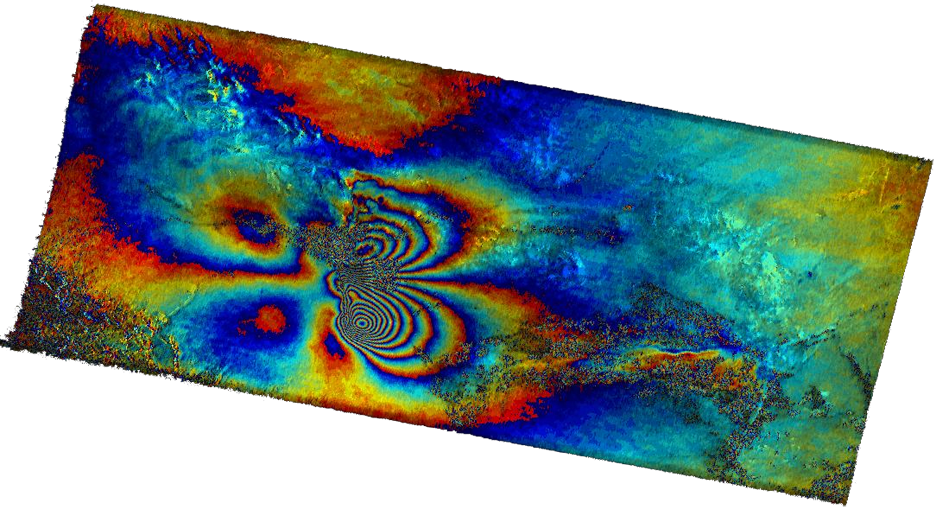 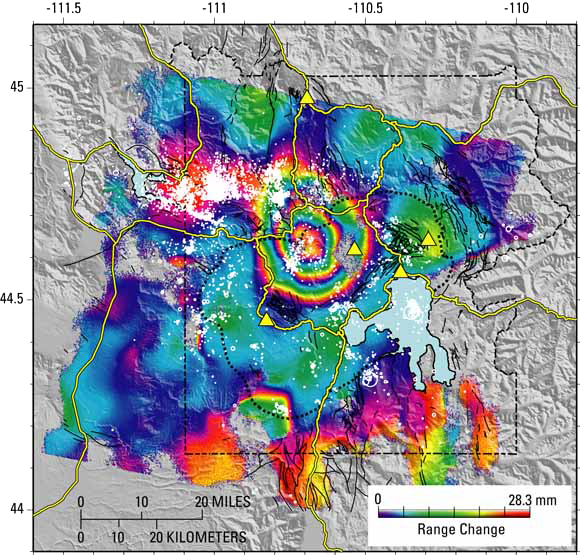 The Yellowstone National Park caldera is clearly visible using InSAR data as a rising dome.
The movie shows periodic inflation and deflation of Mount Etna during its eruption cycles.
© ESA / Envisat ASAR
InSAR spots fault line deformation associated with the Bam earthquake, Iran, while wind-blown sand is detected as decoherent features.
ESA/NASA/JPL-Caltech
© USGS
Magellan SAR image of volcanic deposits in Aphrodite Terra
7
EnVision is an holistic mission
A double Langmuir probe, neutral ion spectrometer and a triaxial magnetometer, will continuously monitor the space environment from EnVision’s unique 300-km circular orbit
UV, IR and Lidar will resolve cloud topography, structure and wind speed, day and night
ESA
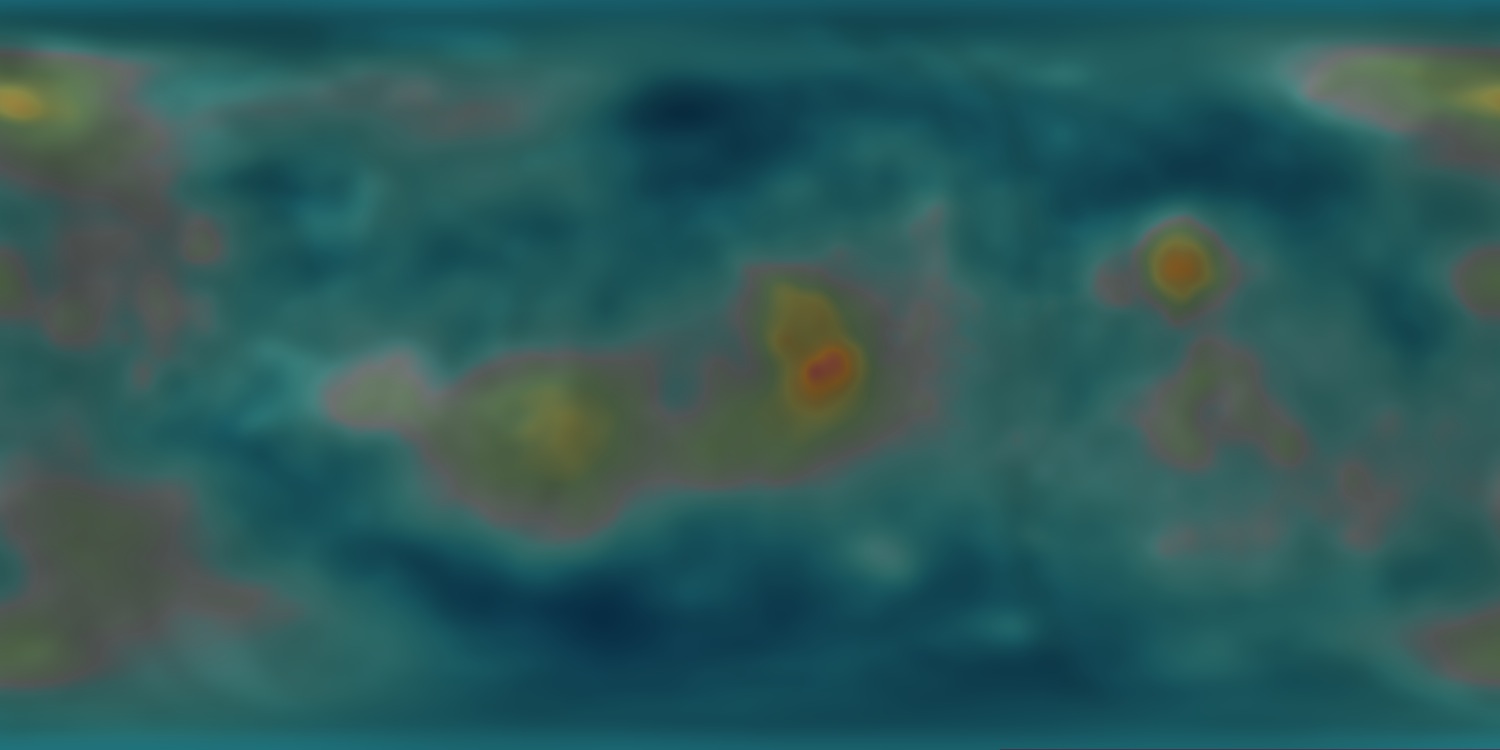 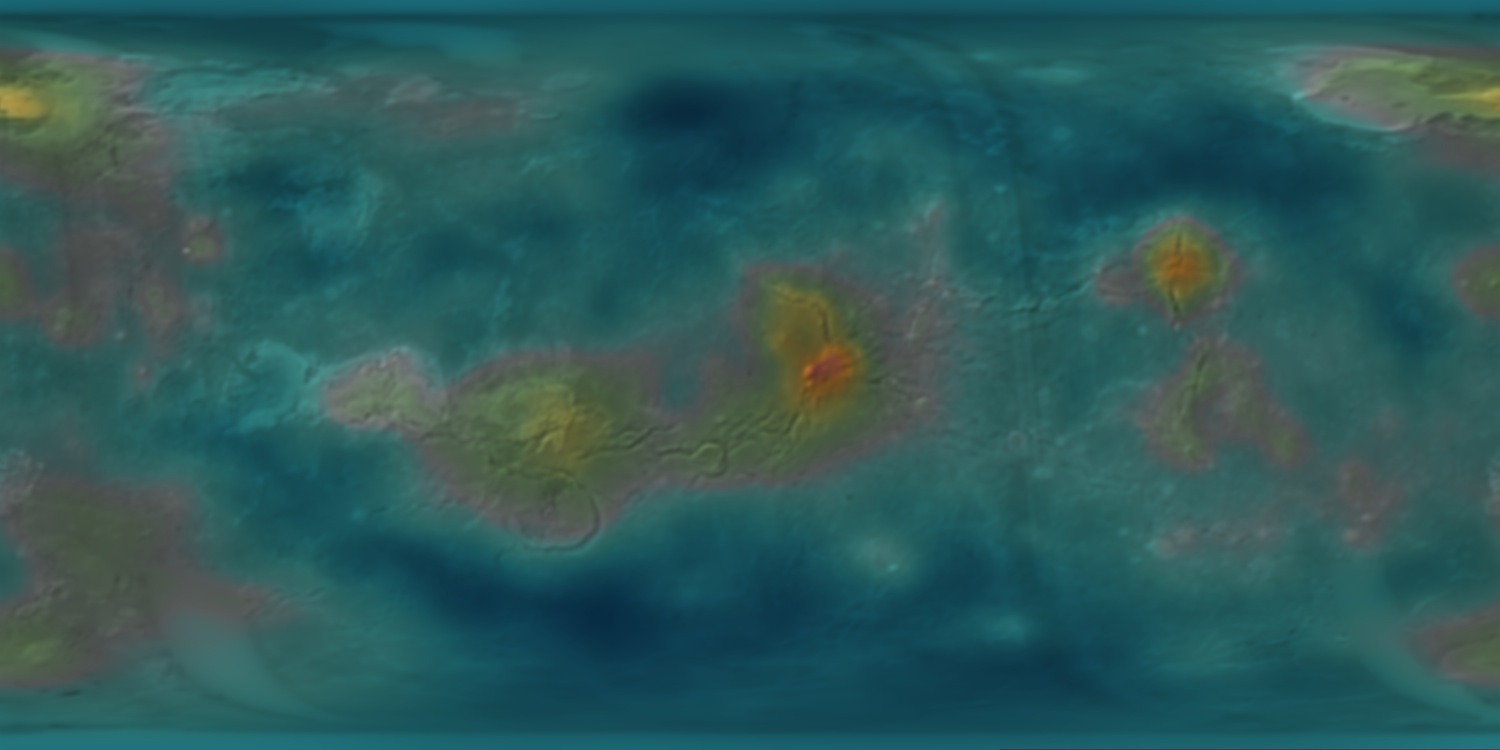 ESA
SAR altimetry, imaging and tracking will provide geologically-meaningful gravity and geoid data
Synthesised illustration of improvement in goeid
8
ESA Review of the M3 Proposal
Technical issues raised include the use of aerobraking to circularise the orbit, cooling of the InSAR to permit global coverage, and the high data return rates.
However, it raised a lot of interest in the M3 science review and with spare mass and plentiful power, your suggestions and involvement are very welcome.
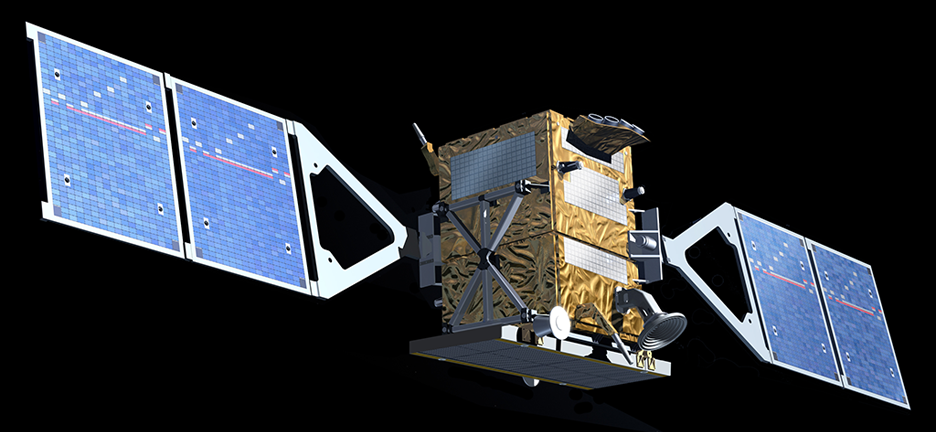 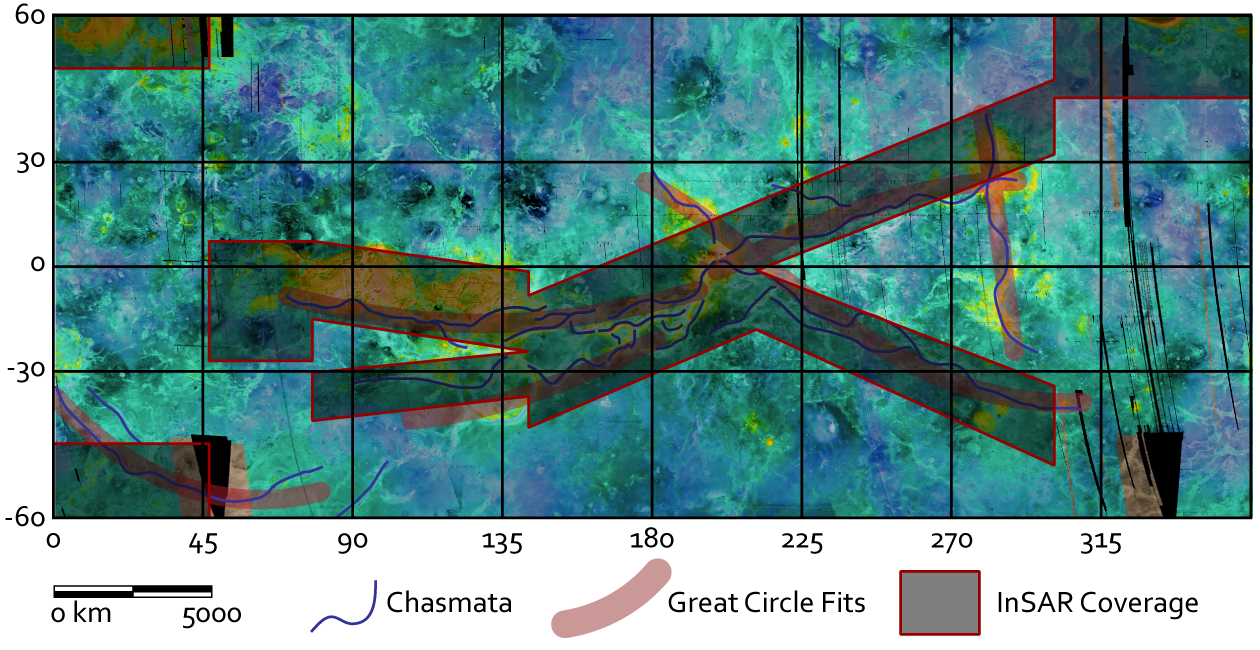 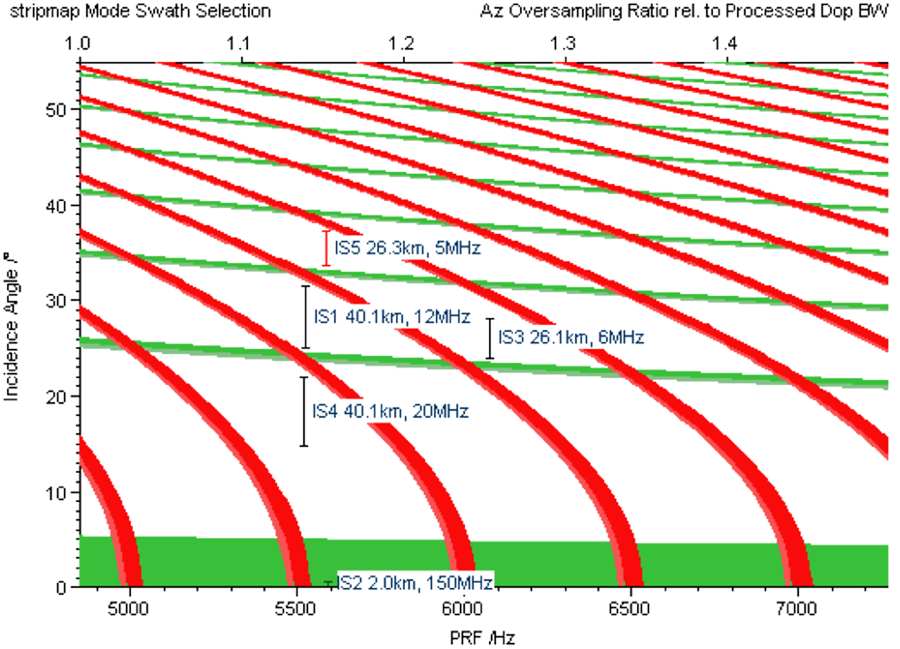 9
Opportunities
Europe is a global leader in radar remote sensing but InSAR has never been attempted around another planet.
EnVision will demonstrate Europe’s leading scientific, technological and logistical capabilities.
EnVision is intended to be a comprehensive, holistic mission dedicated to understanding our nearest ‘exo-Earth’.
A new proposal is planned in response to the next call, expected in 2014.

Now is the time to put forward suggestions, wish-lists and instruments:
Get involved and make this mission a European success story
10